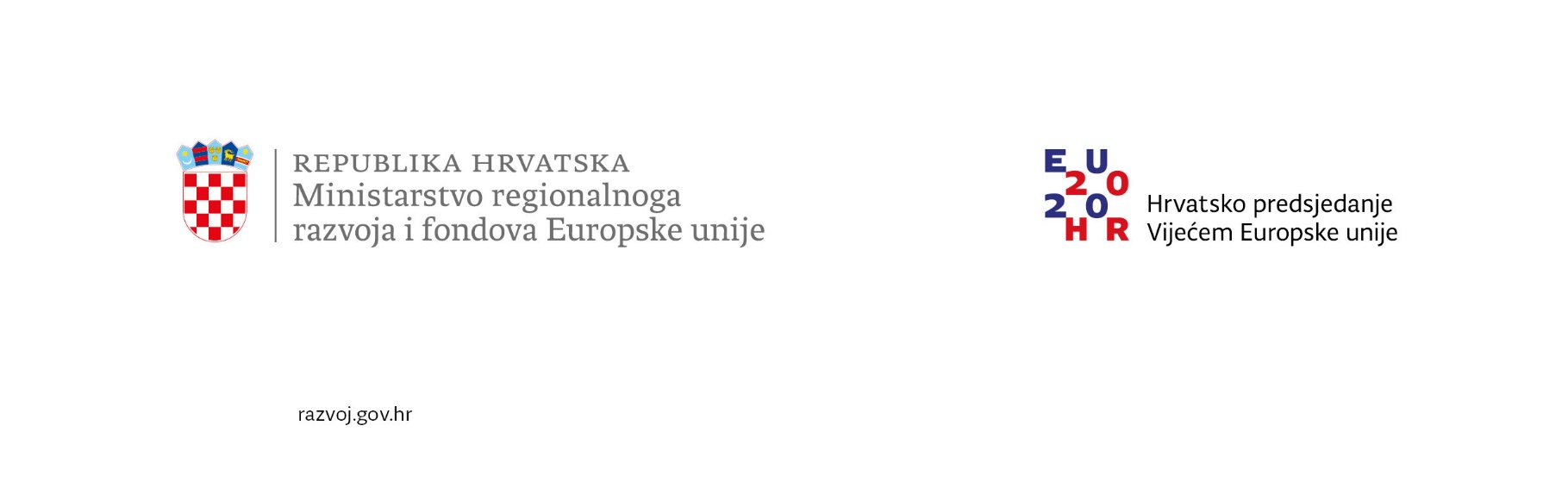 Natječaj za prijavu projekata udruga na otocima usmjerenih na održivi razvoj otoka 2020.
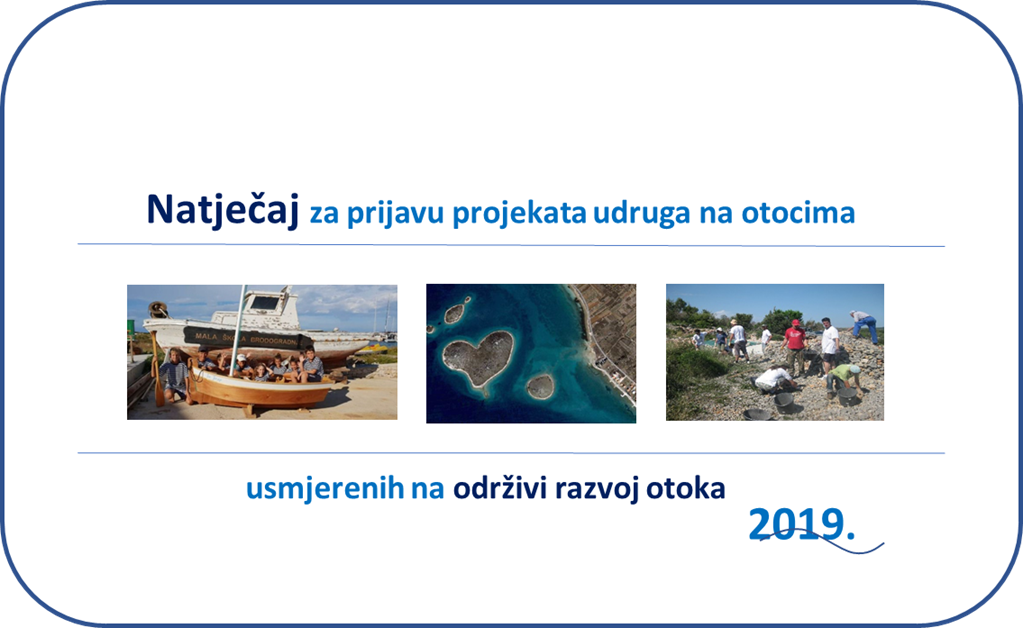 Zagreb, 28. veljače 2020.
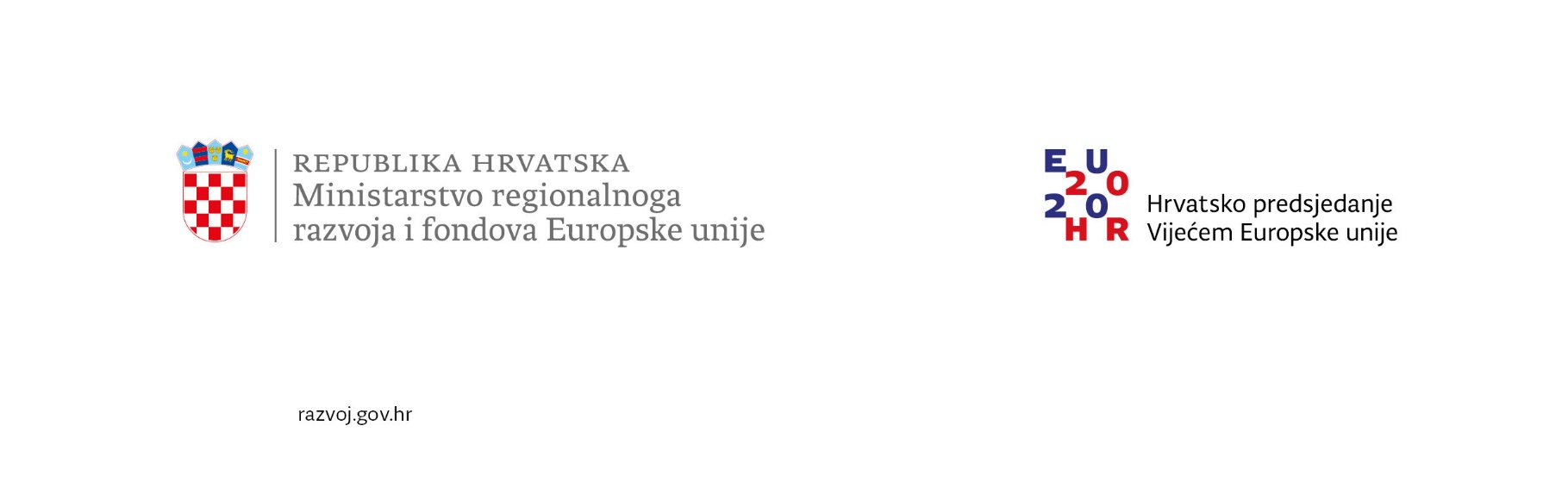 Zakonodavni okvir
Zakon o otocima
(Narodne novine, broj 116/18)
Članak 24.
“Poticanje razvoja civilnog društva na otocima”
Stavak 2. članka 24.
„Program poticanja razvoja 
civilnog društva na otocima”
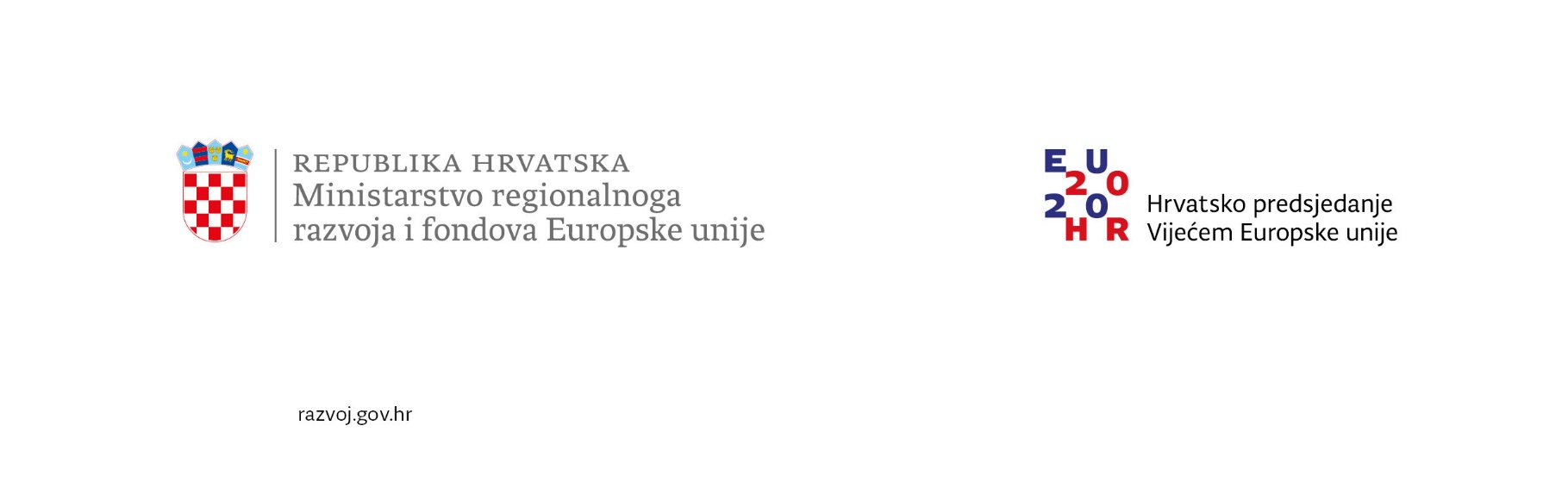 Program poticanja razvoja civilnog društva na otocima
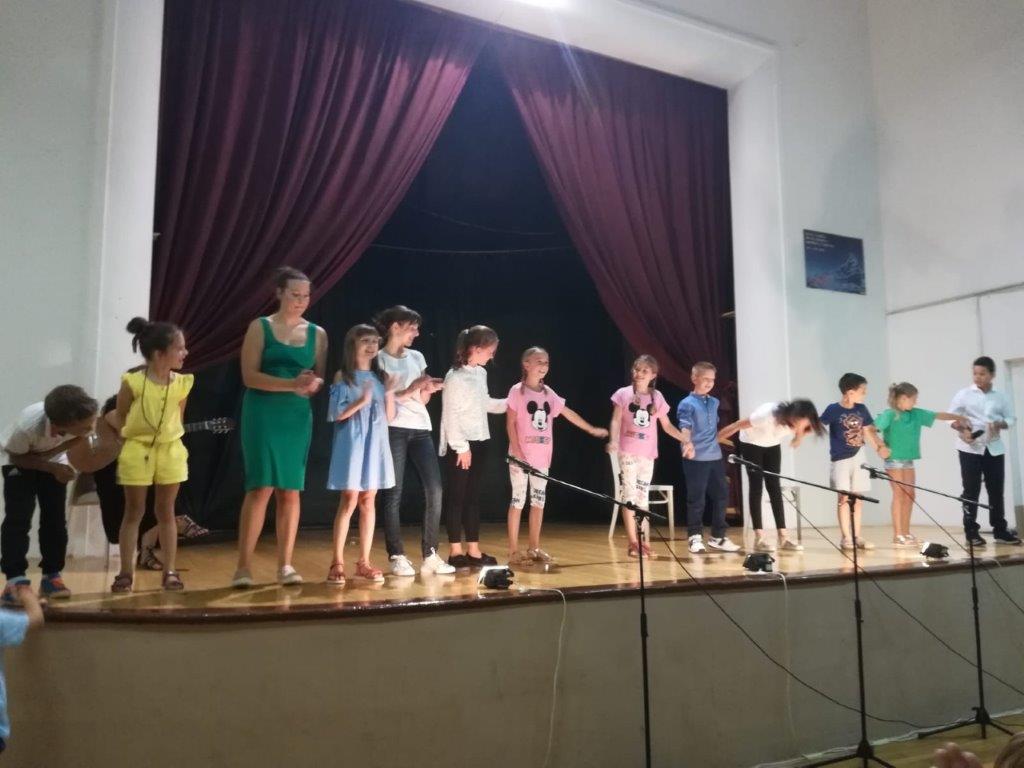 NOSITELJ PROGRAMA
PROGRAM ĆE OMOGUĆITI:
Ministarstvo regionalnoga razvoja i fondova Europske unije / Uprava za otoke /
učinkovitu i stabilnu podršku projektima od interesa za opće dobro koje provode udruge sa sjedištem na otocima, 
osnaživanje Javnog natječaja čiji je nositelj Ministarstvo
jačanje kapaciteta udruga na otocima, osmišljavanjem i podržavanjem novih modela suradnje i umrežavanja udruga na otocima
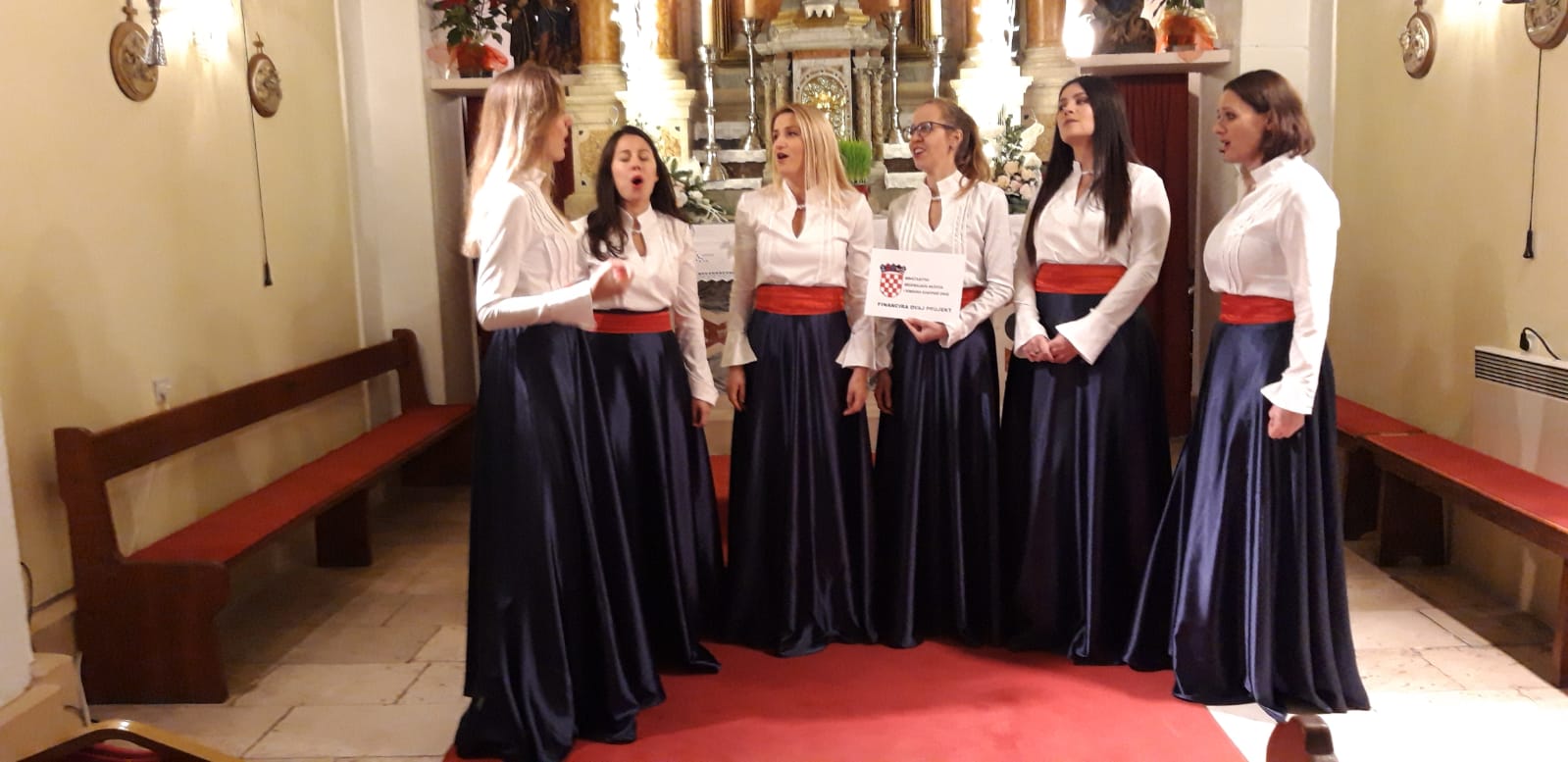 OPĆI CILJ PROGRAMA
održivi razvoj lokalne zajednice poboljšavanjem kvalitete života stanovnika otoka kroz projekte udruga koje su od interesa za opće dobro, pristupom odozdo prema gore zasnovanom na stvarnim potrebama i inicijativama otočana
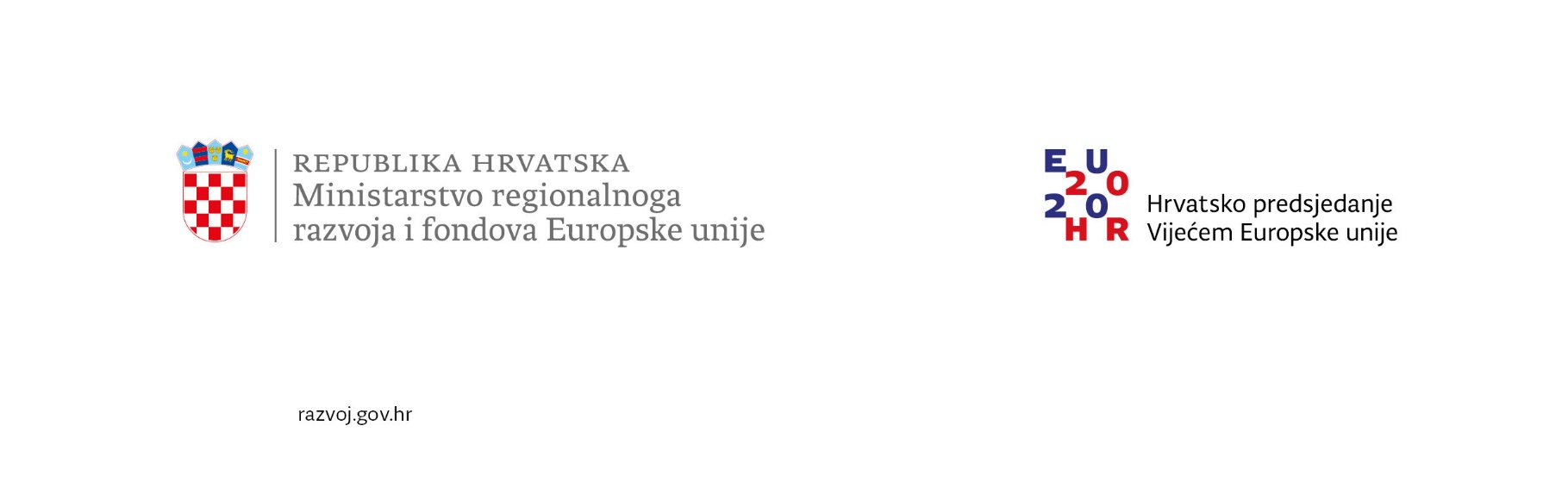 Specifični ciljevi Programa
briga o otočnom stanovništvu 
čuvanje, razvijanje i učenje tradicijskih vještina i običaja 
razvoj kulture i očuvanje kulturne baštine otočnog prostora
ujednačeni pristup obrazovanju i kreativnom stvaralaštvu predškolske djece, osnovnoškolaca, srednjoškolaca i svih stanovnika otoka
razvoj gospodarskih aktivnosti koje su specifične za otočno područje 
razvoj ekološke svijest stanovnika otoka kroz zaštitu okoliša 
dostupnost i poboljšanje kulturnih i sportskih aktivnosti i sadržaja koji su prilagođeni potrebama stanovništva otoka
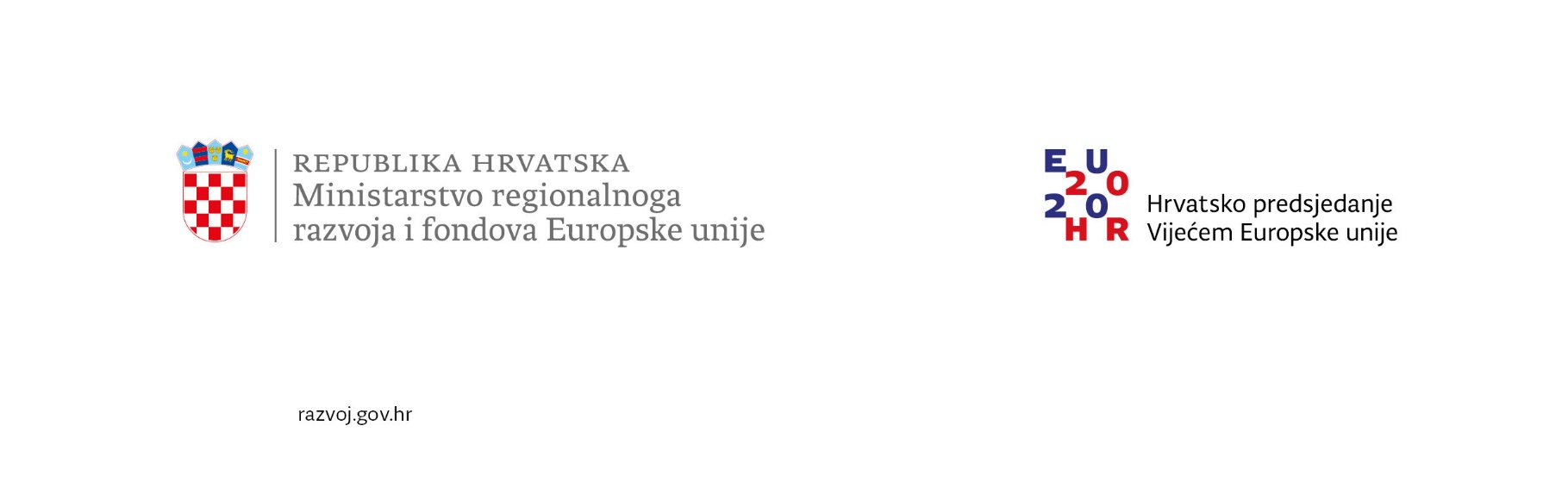 Prihvatljivi korisnici Programa su udruge:
upisane u Registar udruga i koje djeluju na području hrvatskih otoka
imaju sjedište na području hrvatskih otoka te su ciljno i prema djelatnostima opredijeljene za rad na unaprjeđenju kvalitete života na otocima
upisane u Registar neprofitnih organizacija i vode transparentno financijsko poslovanje u skladu s propisima o računovodstvu neprofitnih organizacija
registrirane kao udruge, čija temeljna svrha nije stjecanje dobiti 
koje su statut (ili drugi temeljni akt) uskladile s odredbama zakona na temelju kojeg je udruga osnovana
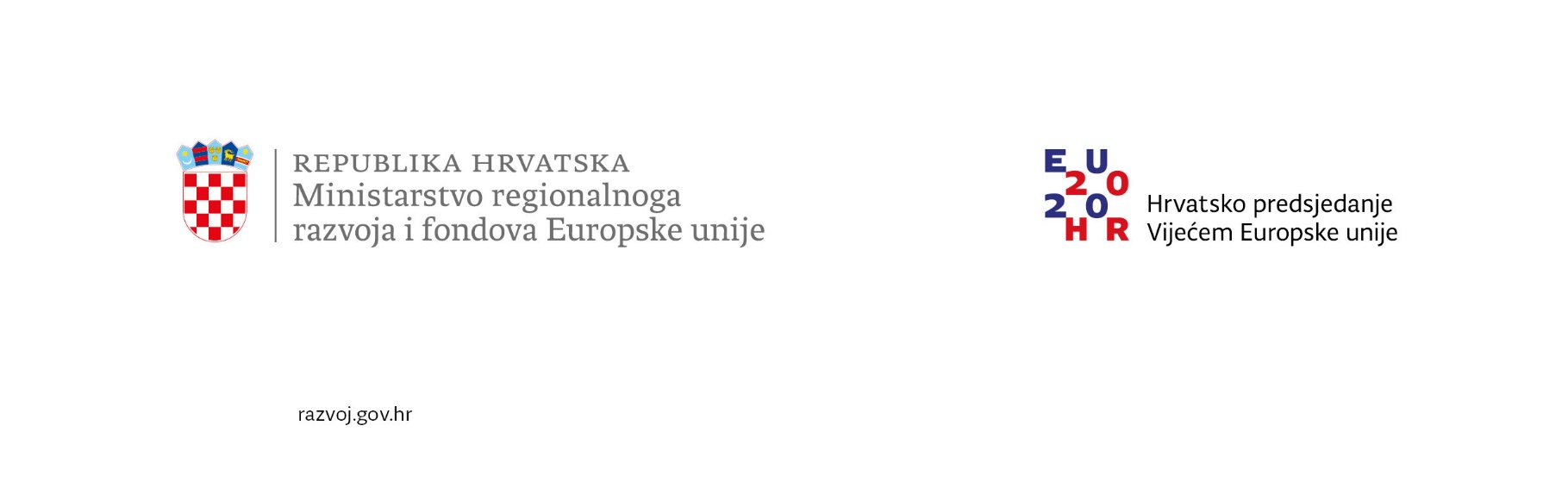 Do sada ostvareno
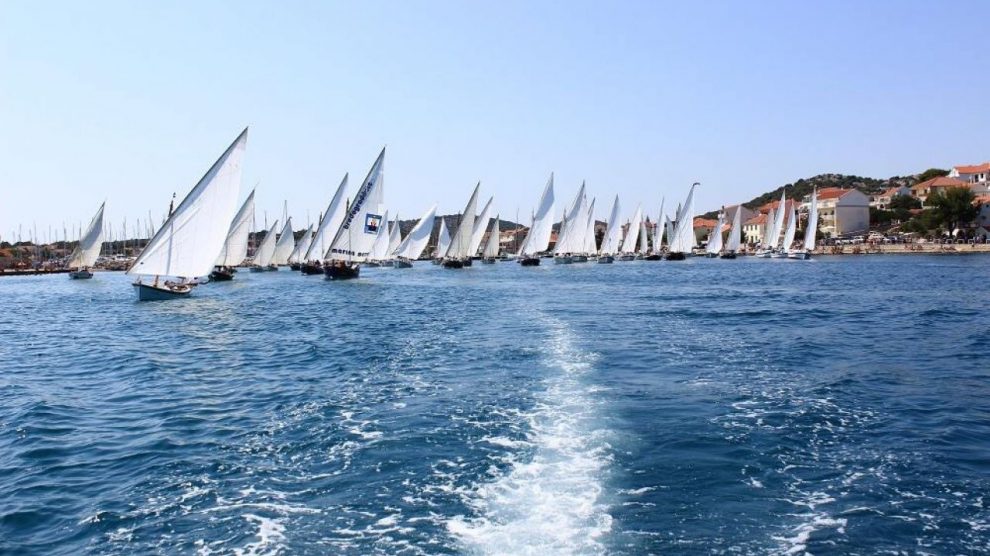 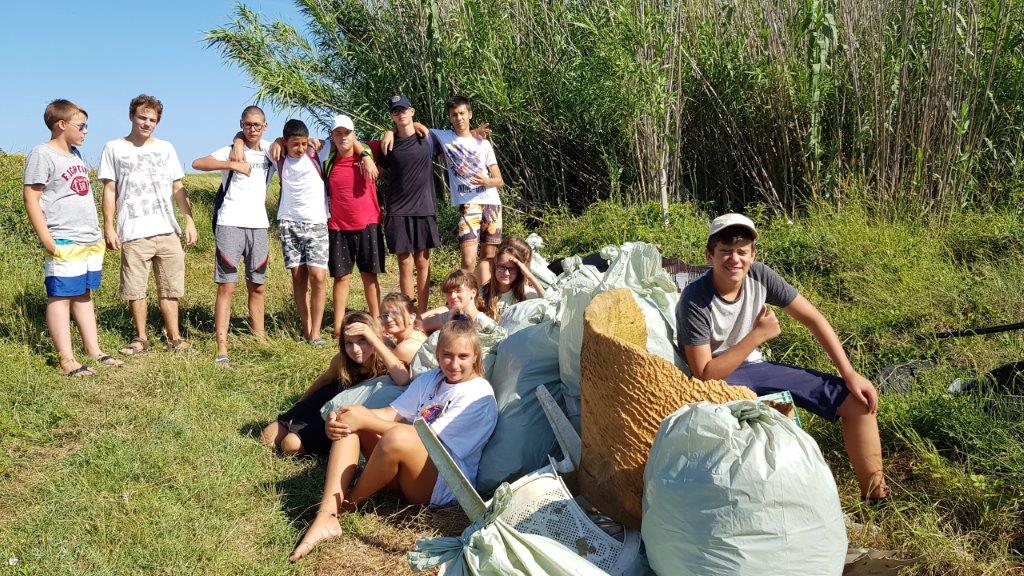 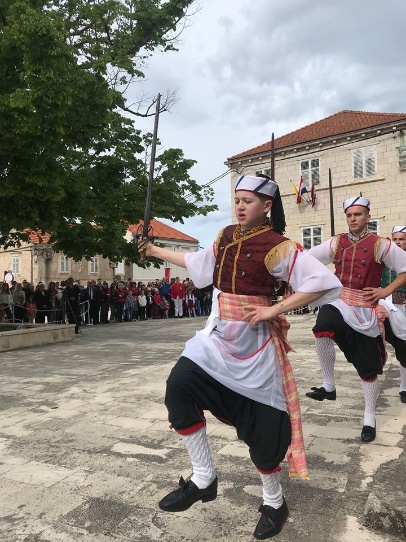 2008.-2019.
IZVRŠENIH PROJEKATA
NASELJENIH OTOKA
DODIJELJENIH SREDSTAVA
50
368
5.131.500 kn
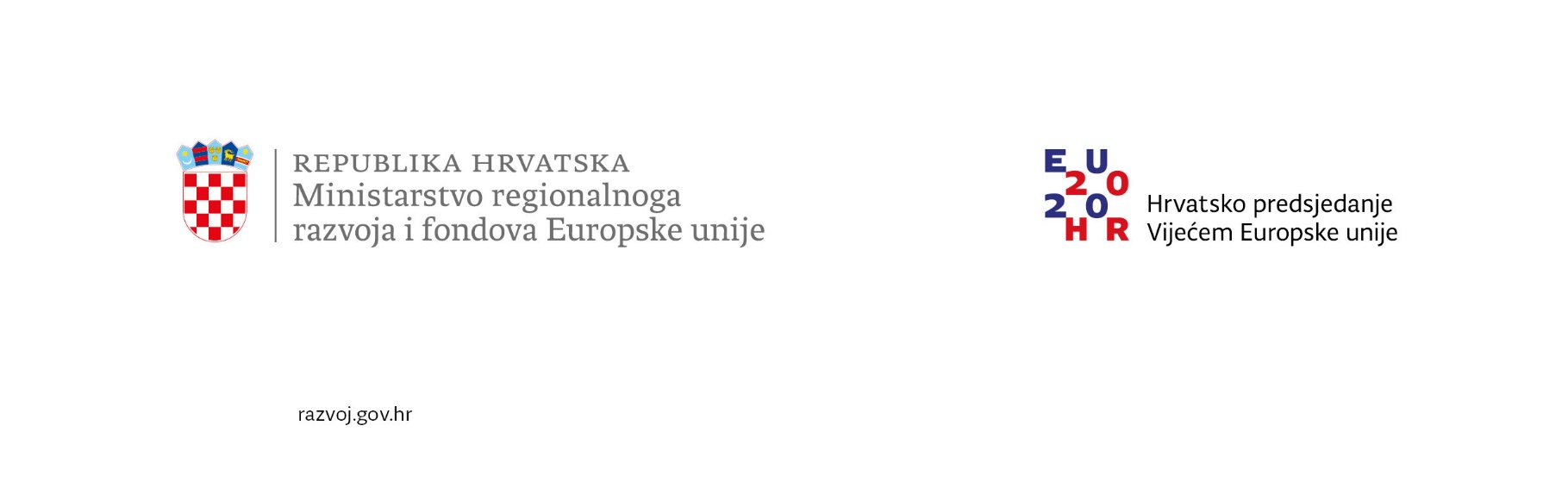 Glavne odrednice Natječaja 2020.
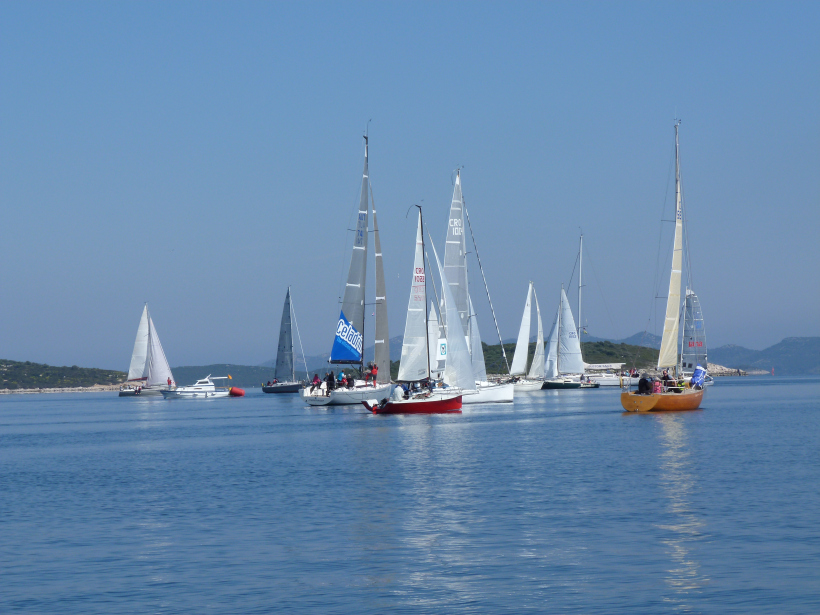 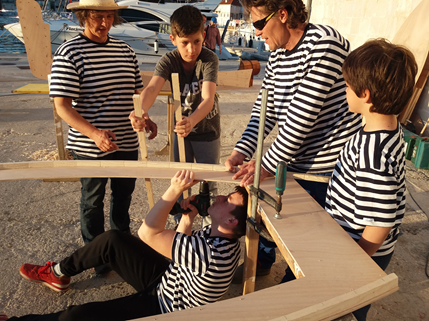 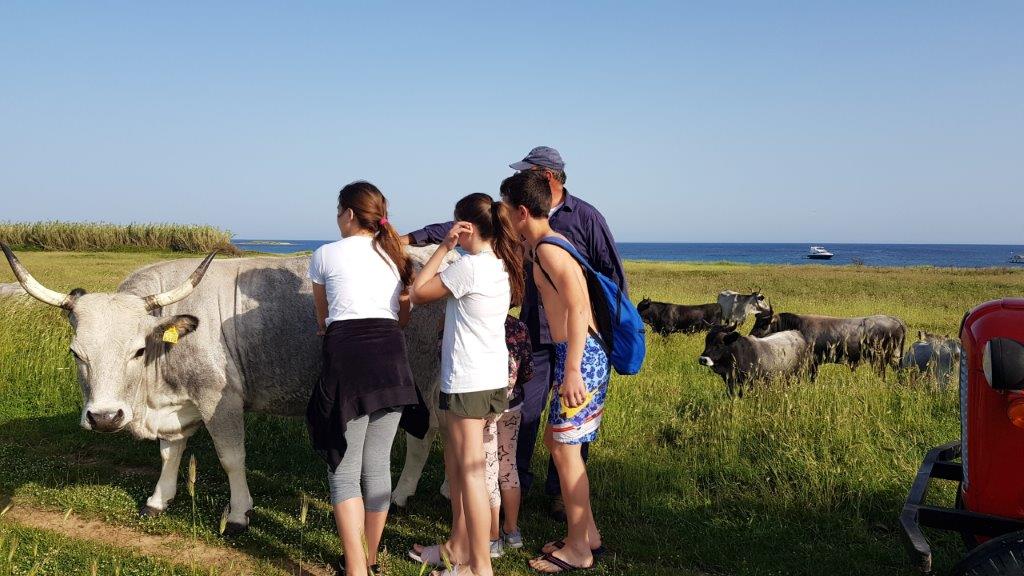 GLAVNE SMJERNICE
CILJ NATJEČAJA
PODRŠKA PROJEKTIMA
podupiranje otočnih udruga koje djeluju kao male kreativne organizacije na otocima i donose osvježenje i nove ideje u otočne sredine
financijskom podrškom omogućiti poticaj i razvoj udruga na otocima
koji donose nove ideje, modele razvoja i načine rješavanja postojećih problema na otocima
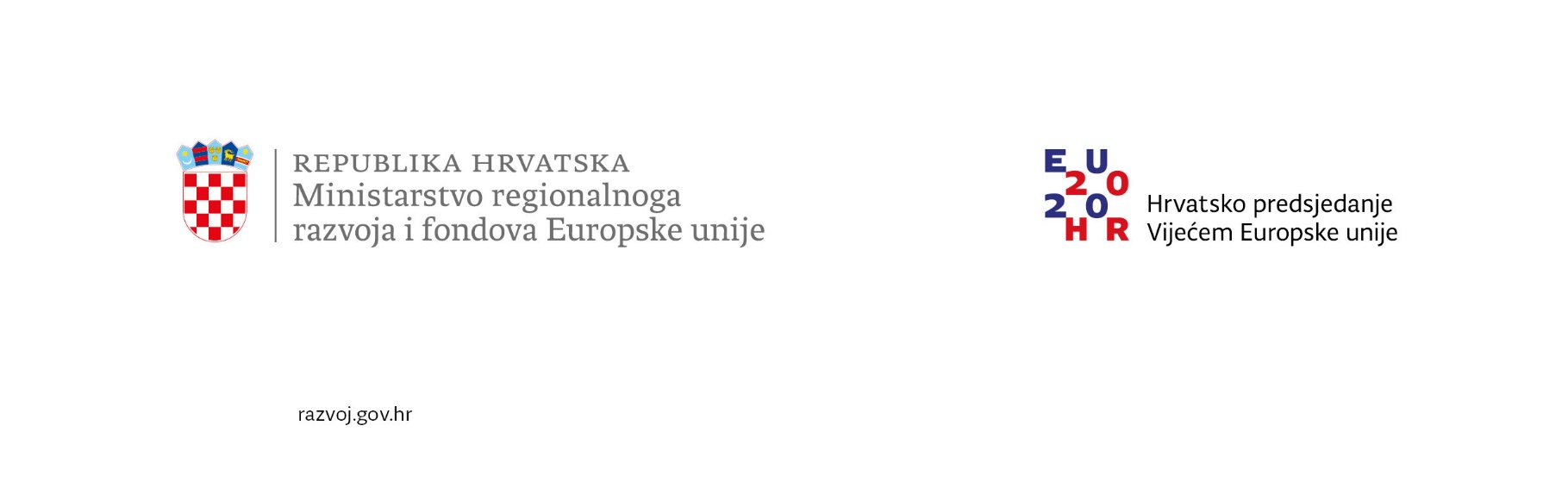 Financijska podrška Natječaj 2020.
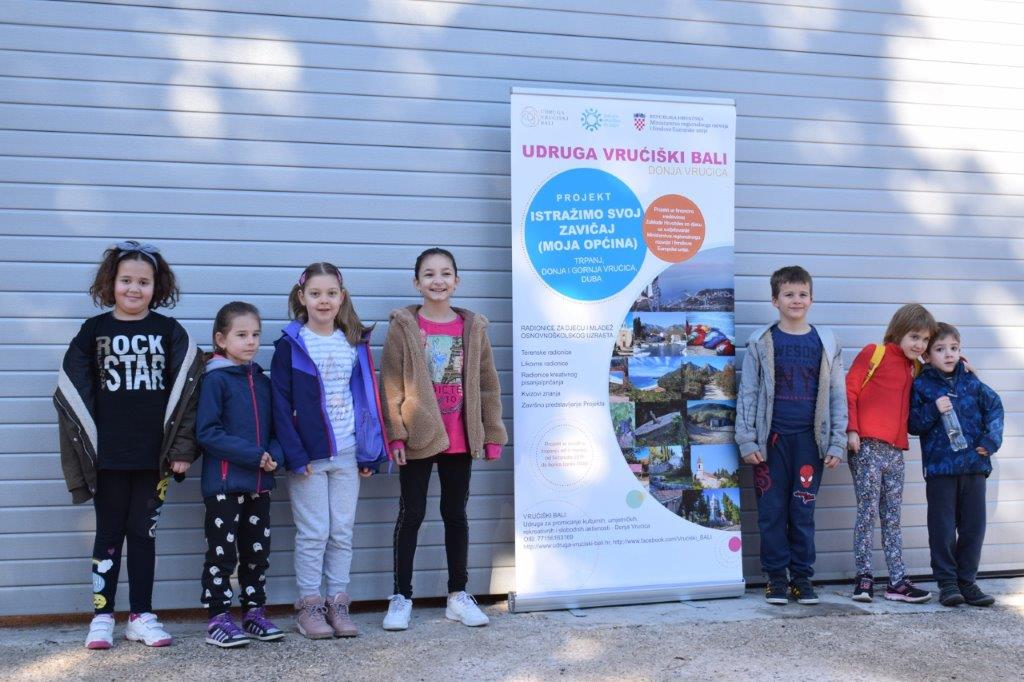 600.000 kn
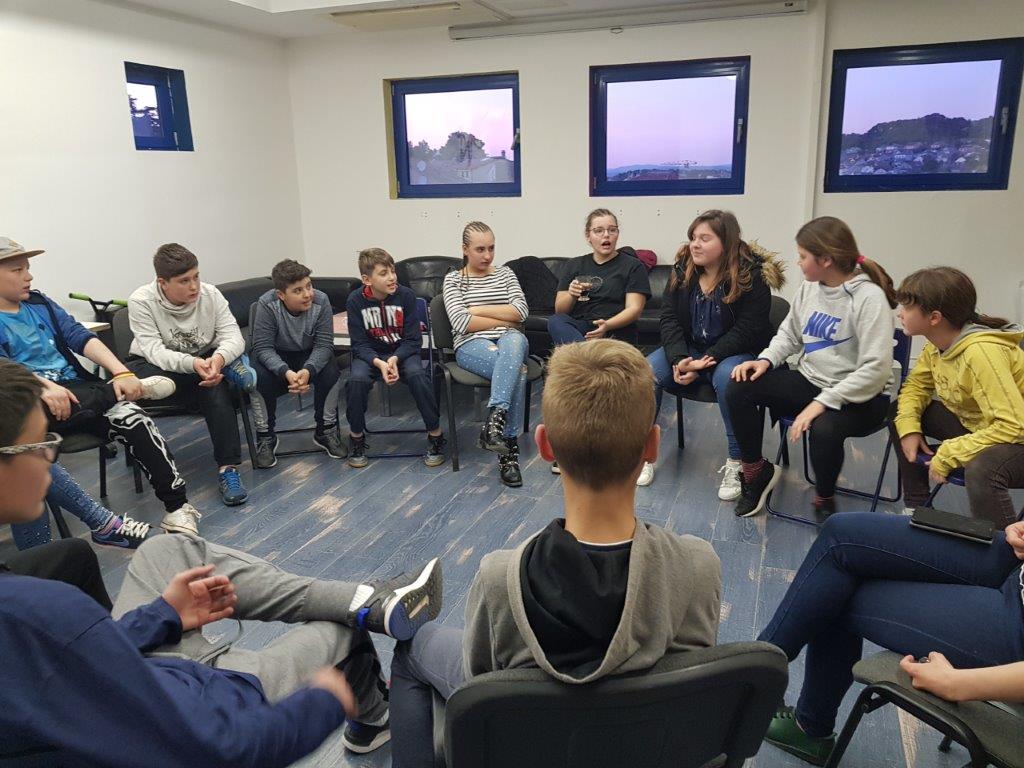 Iznos osiguranih proračunskih sredstava u 2020. godini
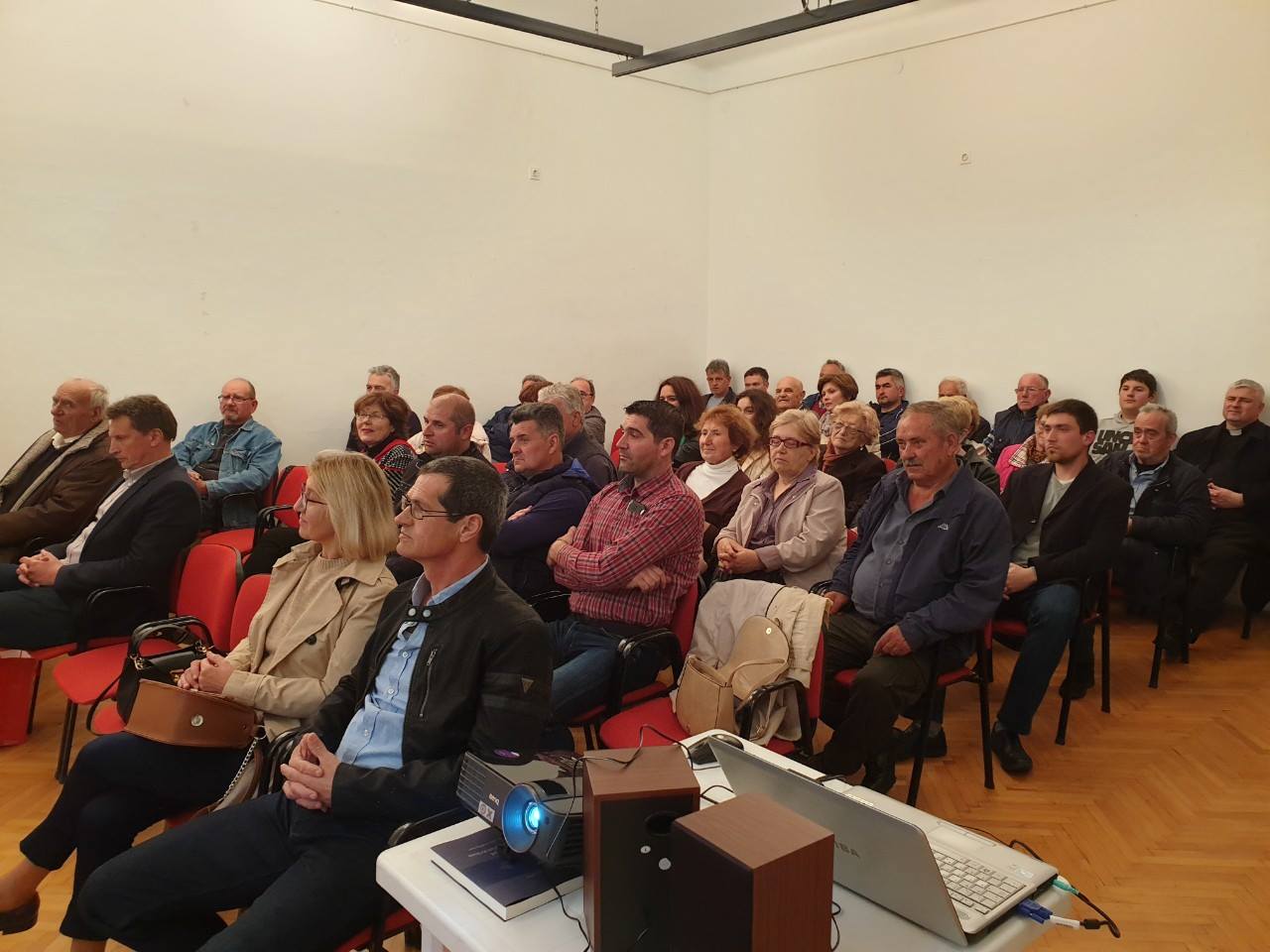 Maksimalni iznos financijske podrške po projektu
Minimalni iznos financijske podrške po projektu
40.000 kn
10.000 kn
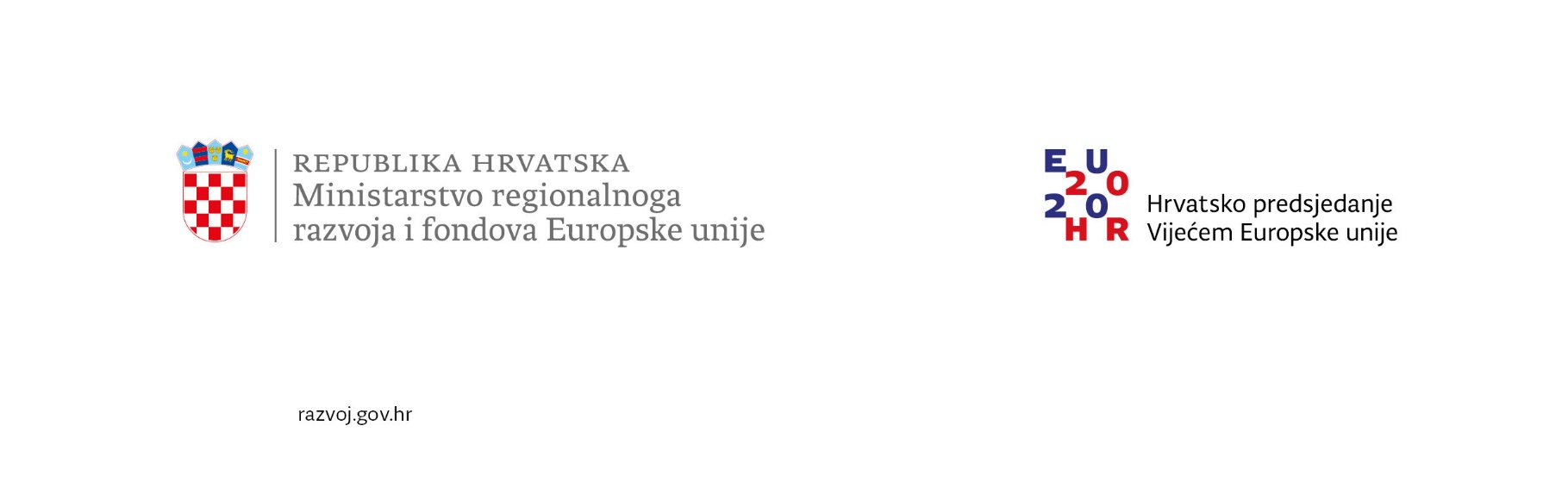 Prioritetna područja Natječaja 2020.
Prioritetno područje 1.
promoviranje kulture, tradicije, sporta i načina života otočana organiziranjem raznih kulturno-sportskih i drugih događanja 

Prioritetno područje 2. 
edukacije, obrazovanje i rad sa djecom i mladima u područjima: očuvanje kulturne baštine i tradicije otoka, ekologije (zaštite mora i okoliša), jačanje poduzetničkog duha, sportske aktivnosti i sl.

Prioritetno područje 3.
podizanje kvalitete života osoba s invaliditetom i djece s poteškoćama u razvoju na otocima  

Prioritetno područje 4.
unapređenje brige o osobama starije životne dobi (organiziranje neformalnog cjeloživotnog obrazovanja, edukacija, tečajeva, radionica, druženja i sl.)
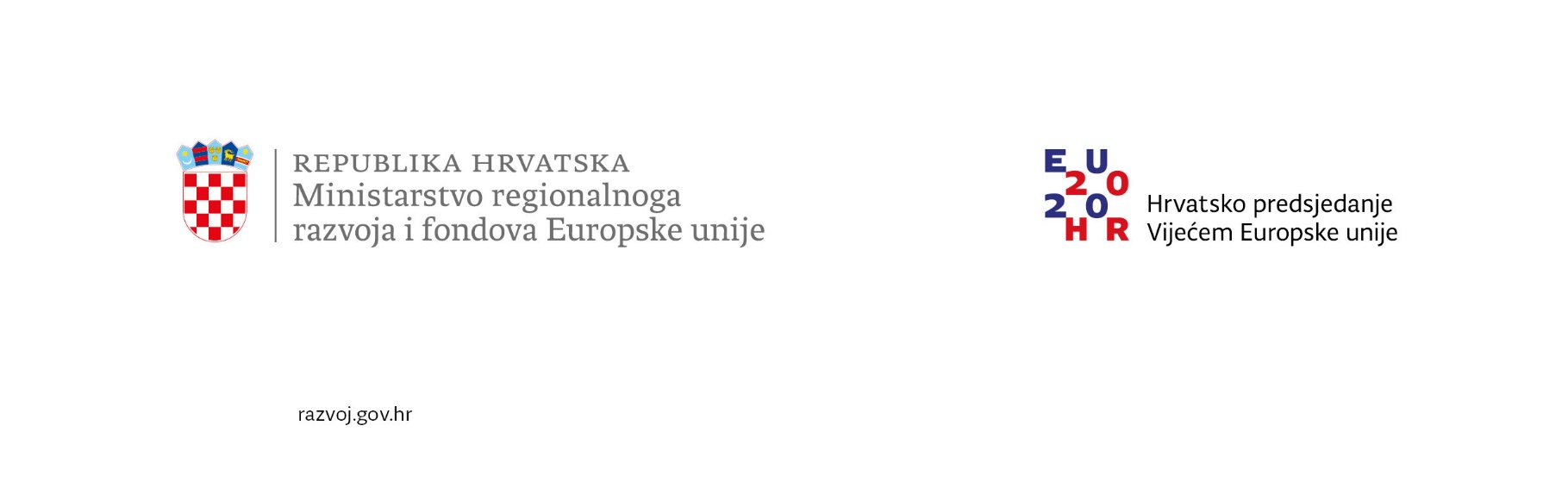 Faze natječajnog postupka
3.
4.
2.
1.
UGOVORANJE PROJEKATA
ODLUKA O DODJELI FINANCIJSKIH SREDSTAVA
OBJAVA 
NATJEČAJA
ZATVARANJE  NATJEČAJA
ožujak 2020.
PROVEDBA PROJEKATA
od min. 6 do max. 12 mjeseci
30 DANA
travanj 2020.
45 DANA
30 DANA
svibanj 2020.
lipanj 2020.
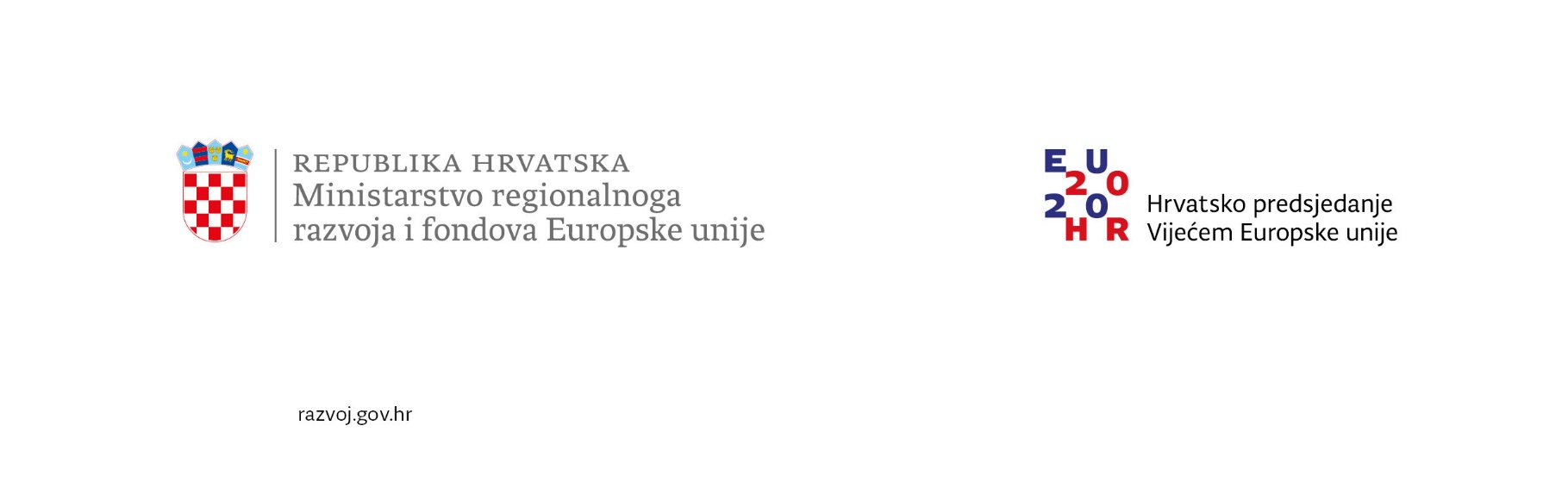 Natječaj udruga na otocima 2020.  - p r i j a v a
Natječaj će biti objavljen na mrežnim stranicama Ministarstva regionalnoga razvoja i fondova Europske
Natječajna dokumentacija:
Natječaj (tekst)
Upute za prijavitelje
Internetska e-prijava kroz sustav Financijske podrške
https://razvoj.gov.hr
Obrasci
Obrasci za prijavu projekta
Obrasci za procjenu projekta
Obrasci za provedbu projekta
www.financijskepodrske.hr
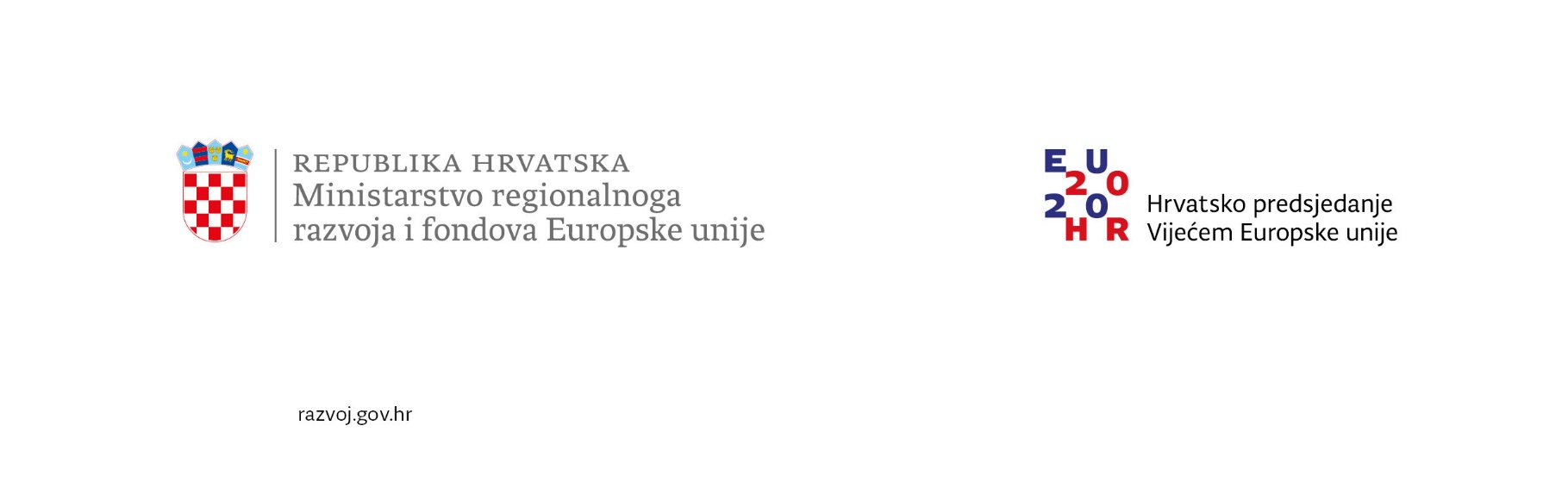 Najkvalitetniji projekt 01 – 2018./2019.
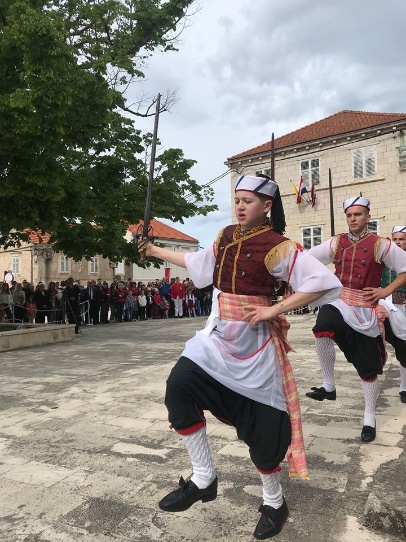 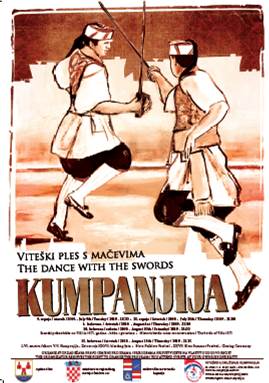 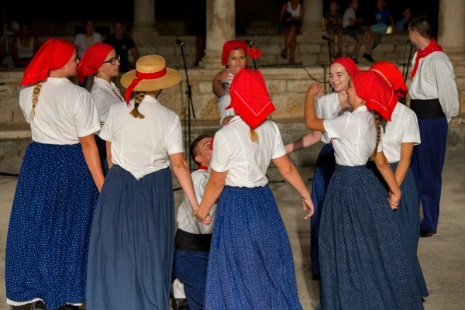 GLAVNE ODREDNICE PROJEKTA
UDRUGA
NAZIV PROJEKTA
Odobrena sredstva Ministarstva: 
15.000 kn
Razdoblje provedbe Projekta: 
rujan 2018. - listopad 2019. 
Korisnici Projekta: srednjoškolci/ke
Viteško udruženje „Kumpanija“ - Blato
Škola folklora
Provedba projekta: otok Korčula
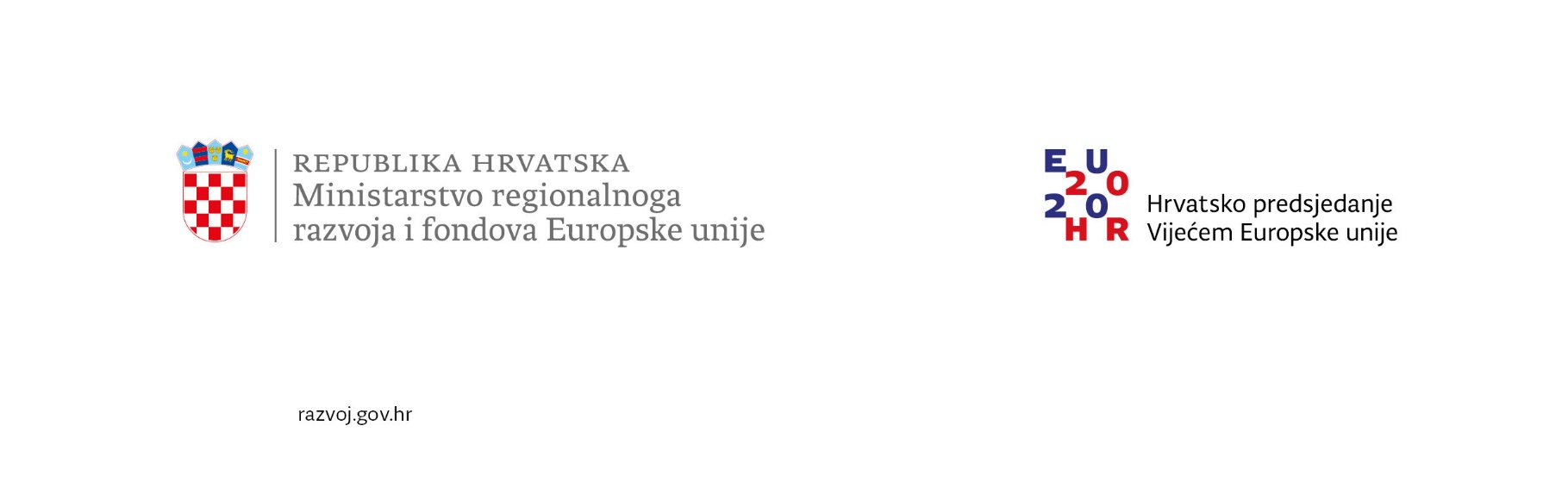 Najkvalitetniji projekt 02 – 2018./2019.
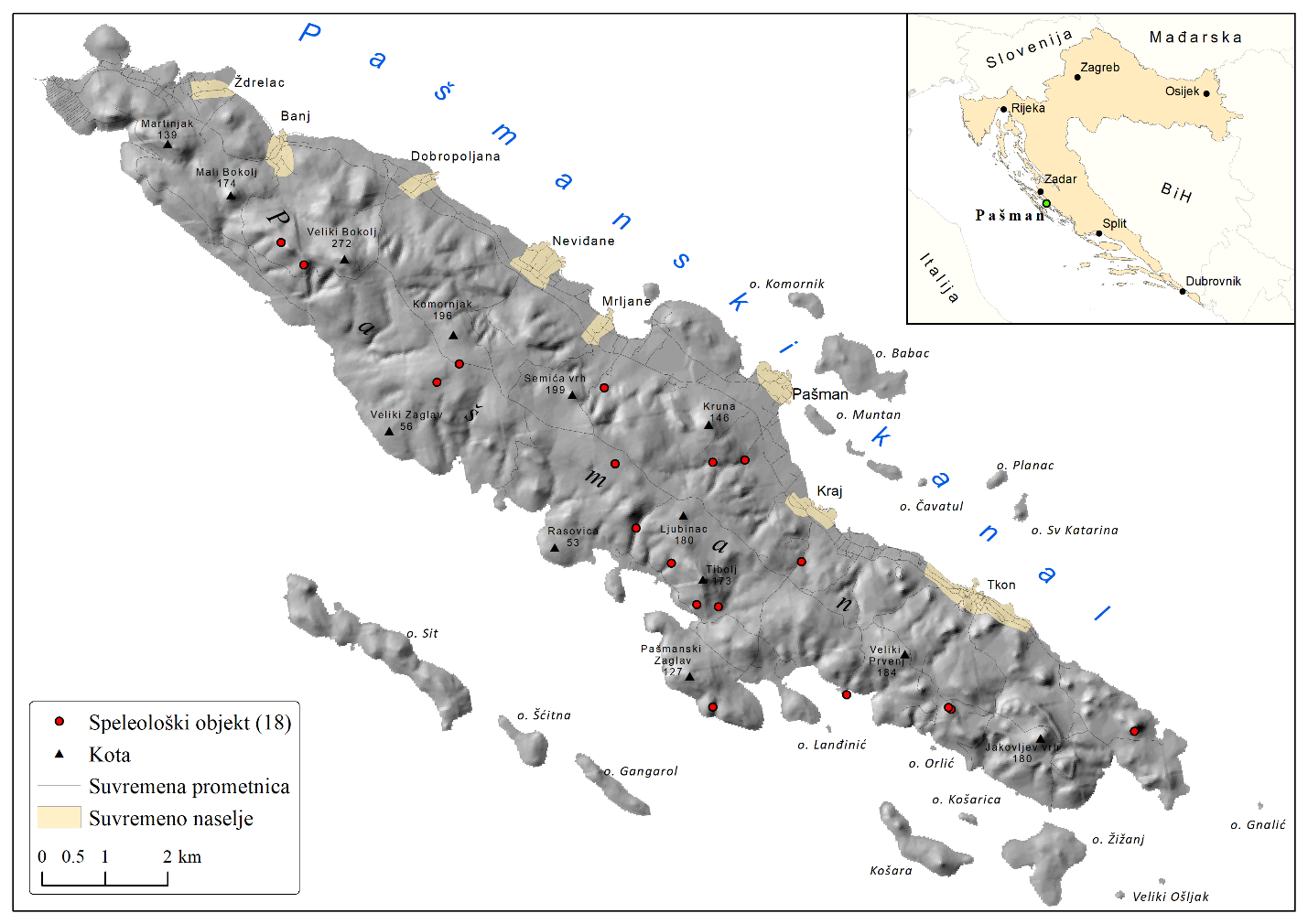 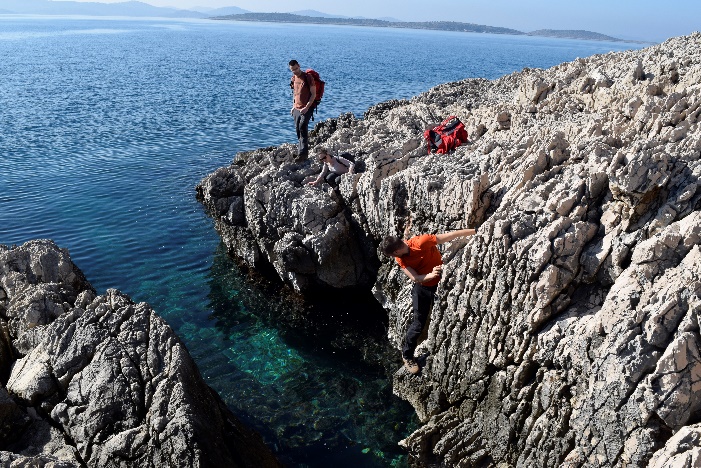 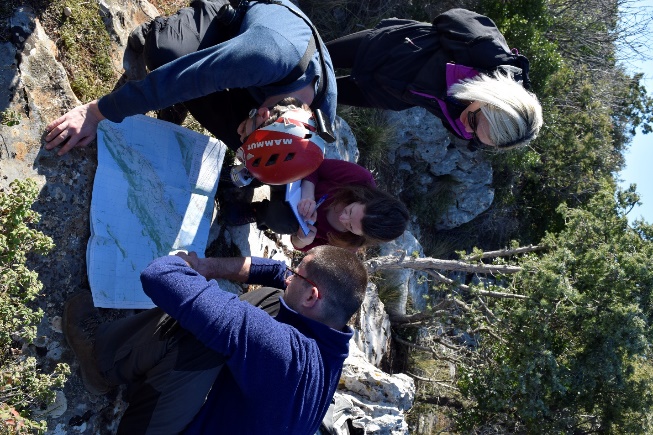 GLAVNE ODREDNICE PROJEKTA
UDRUGA
NAZIV PROJEKTA
Odobrena sredstva Ministarstva: 
15.000 kn
Razdoblje provedbe Projekta: 
siječanj - listopad 2019.
Korisnici Projekta: znanstvenici i turisti
Institut za pomorsku baštinu ARS NAUTICA
Pašmanska baština: Prirodni i antropogeni podzemni objekti
Provedba projekta: otok Pašman
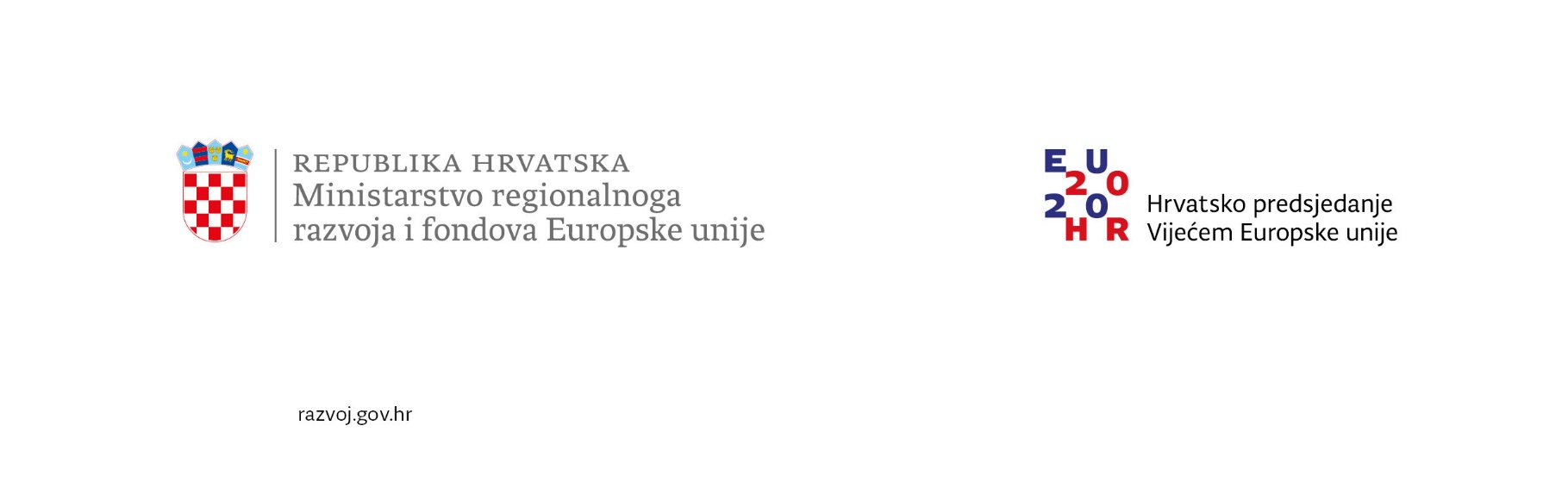 Najkvalitetniji projekt 03 – 2018./2019.
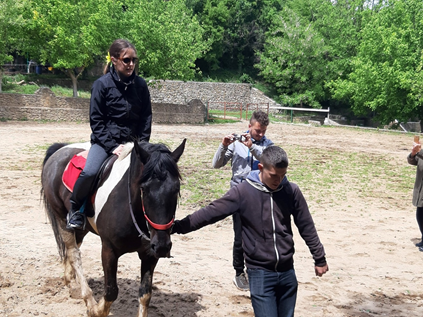 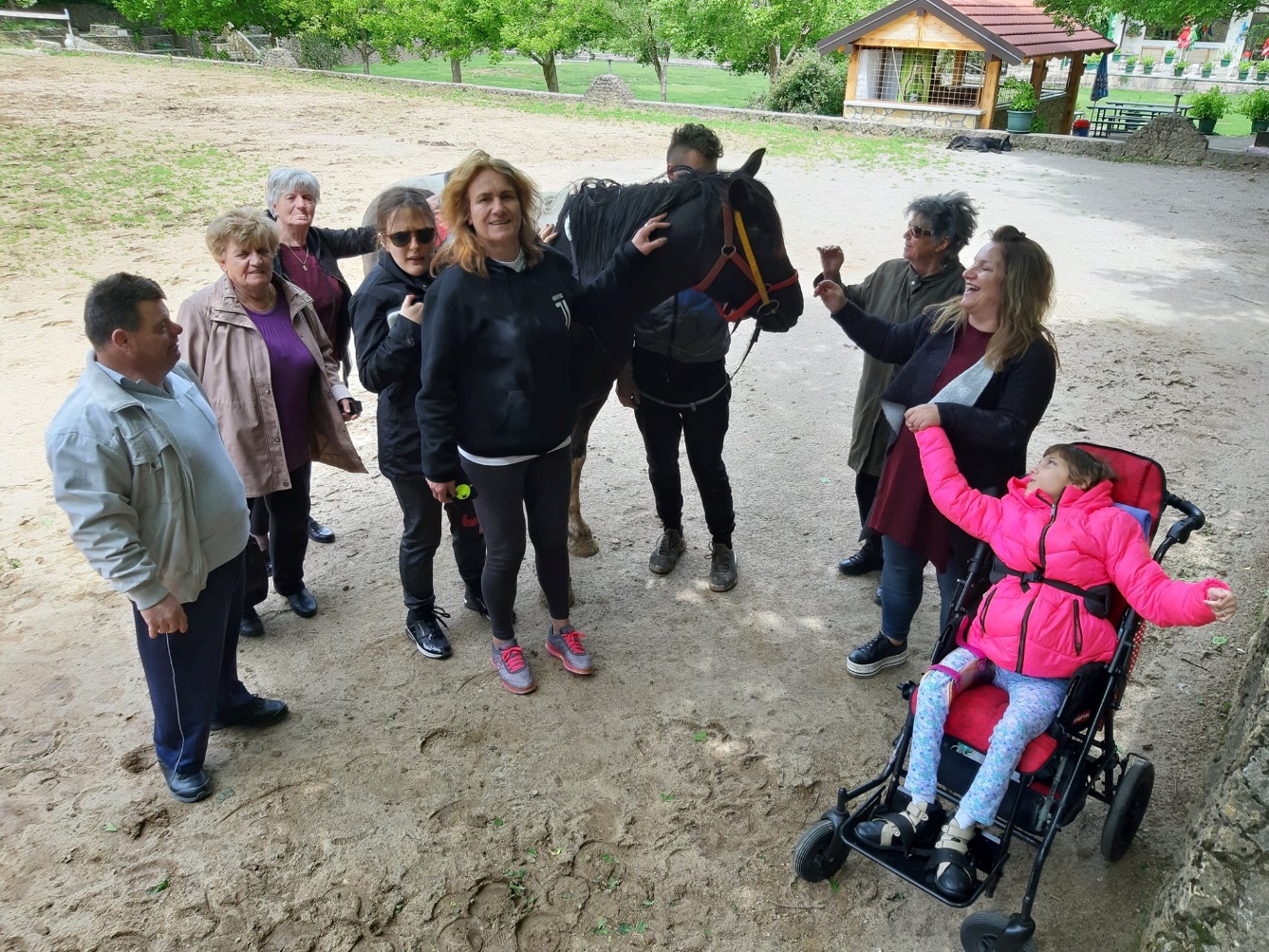 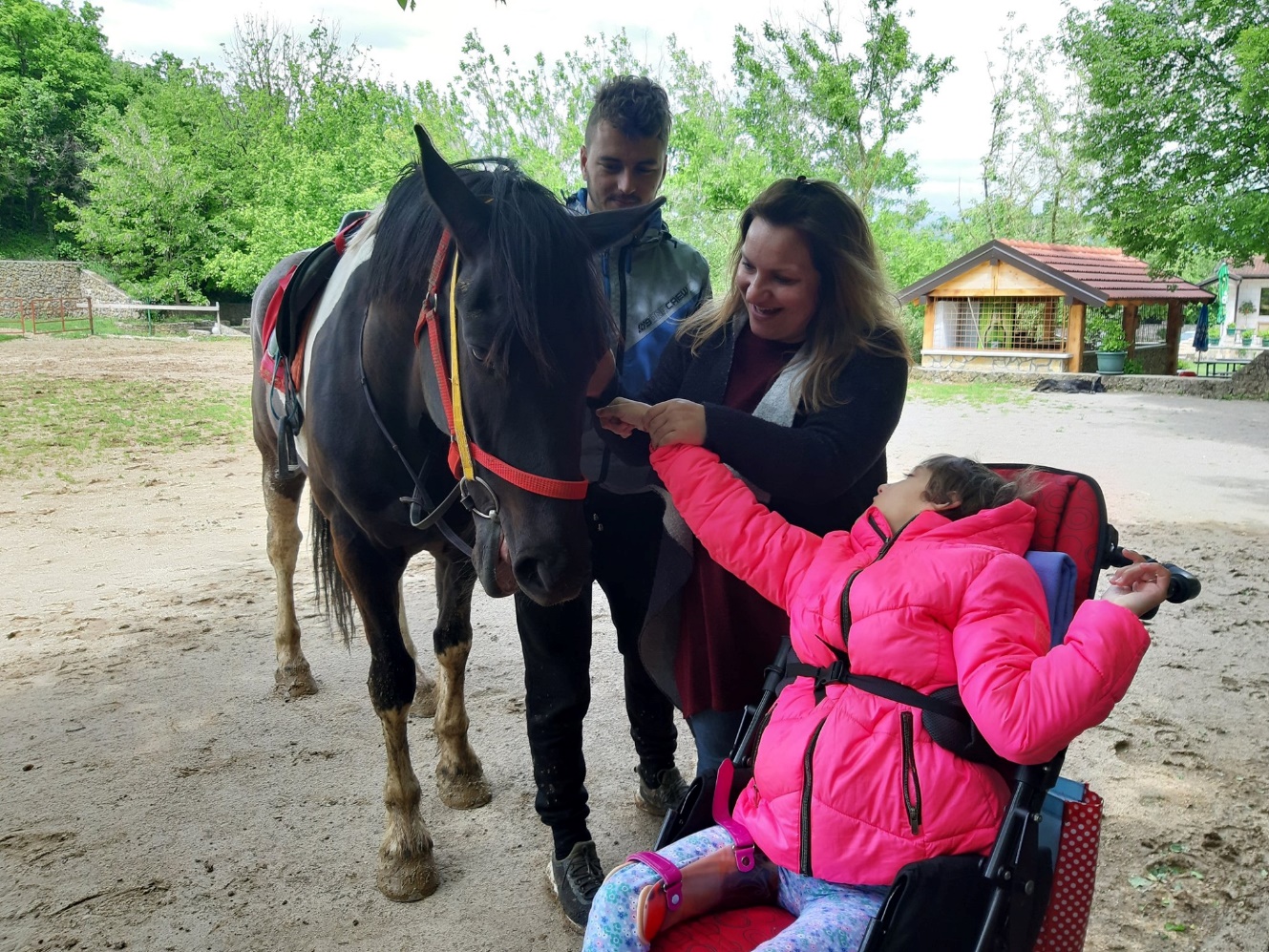 GLAVNE ODREDNICE PROJEKTA
UDRUGA
NAZIV PROJEKTA
Odobrena sredstva Ministarstva: 
15.000 kn
Razdoblje provedbe Projekta: 
rujan 2018. – rujan 2019.
Korisnici Projekta: 17 štićenika - djece s posebnim potrebama
Udruga roditelja djece s posebnim potrebama „Cvitić“
„Zajedno smo jači“
Provedba projekta: otok Korčula/Sinj
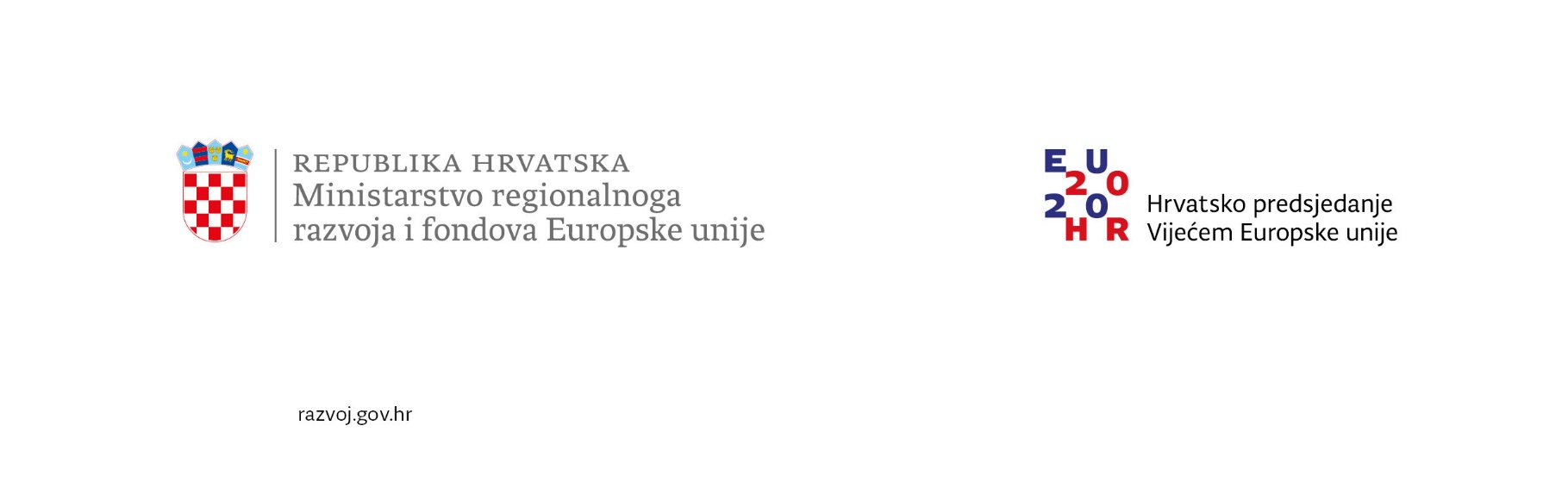 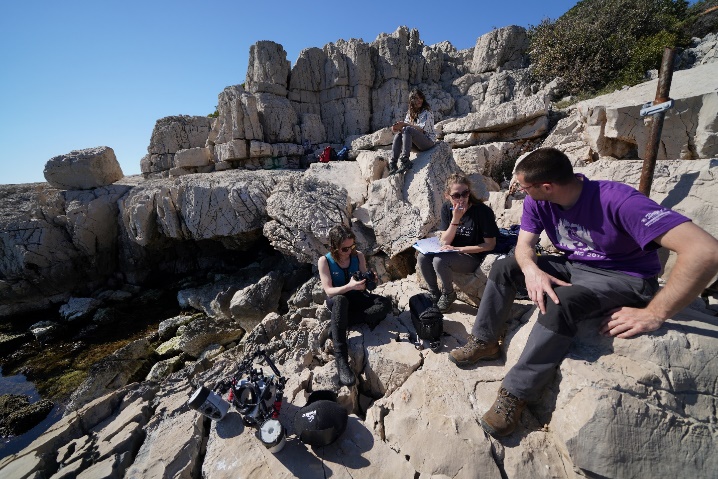 otoci@mrrfeu.hr
kontakt